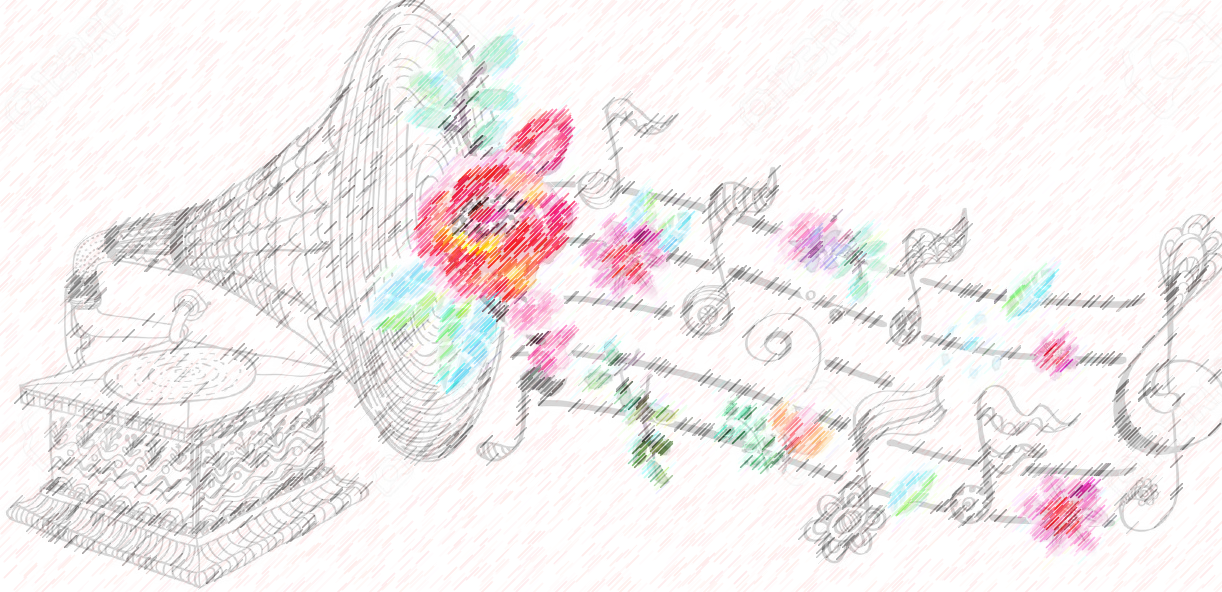 “TREN AL SUR”
DOCENTE: DANIELA AGUILERA/ANDREA RAMÍREZ
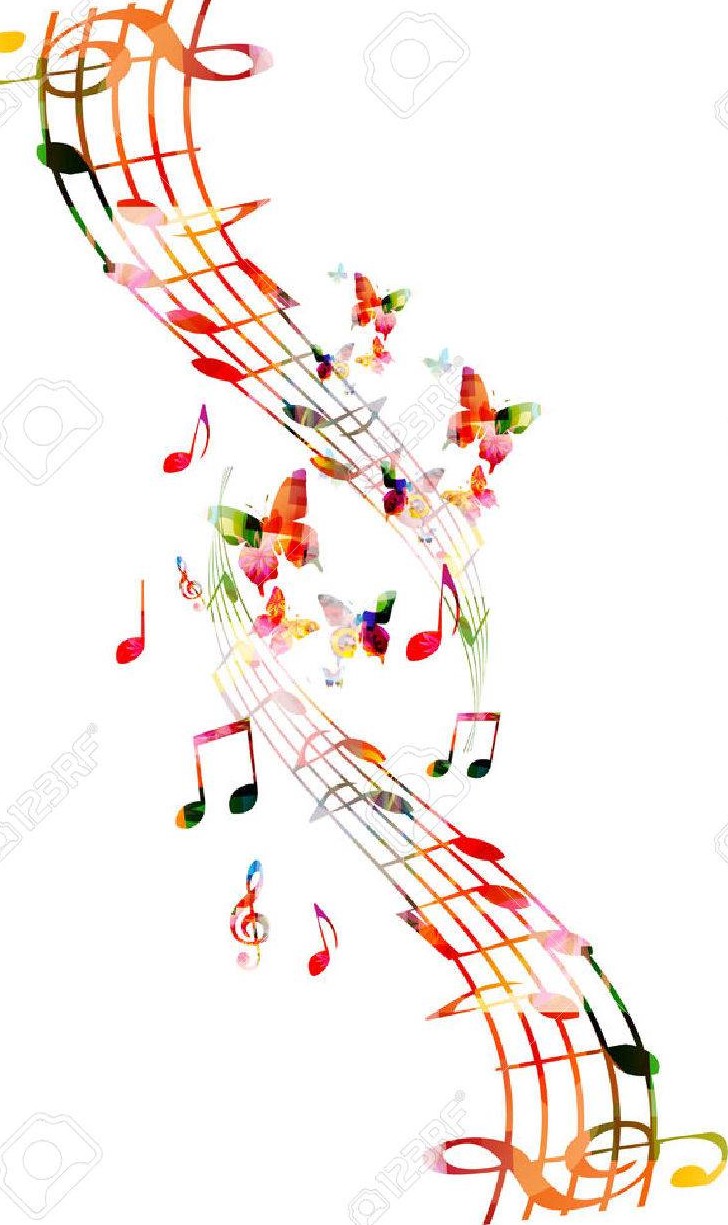 LINK PARA ESCUCHAR LA CANCION “TREN AL SUR”
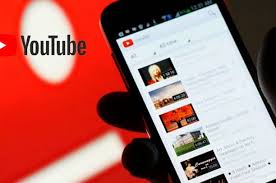 https://www.youtube.com/watch?v=NgEJ9gMxP90
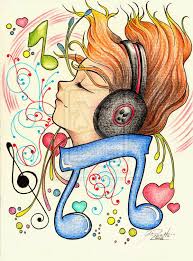 EXCELENTE TRABAJO
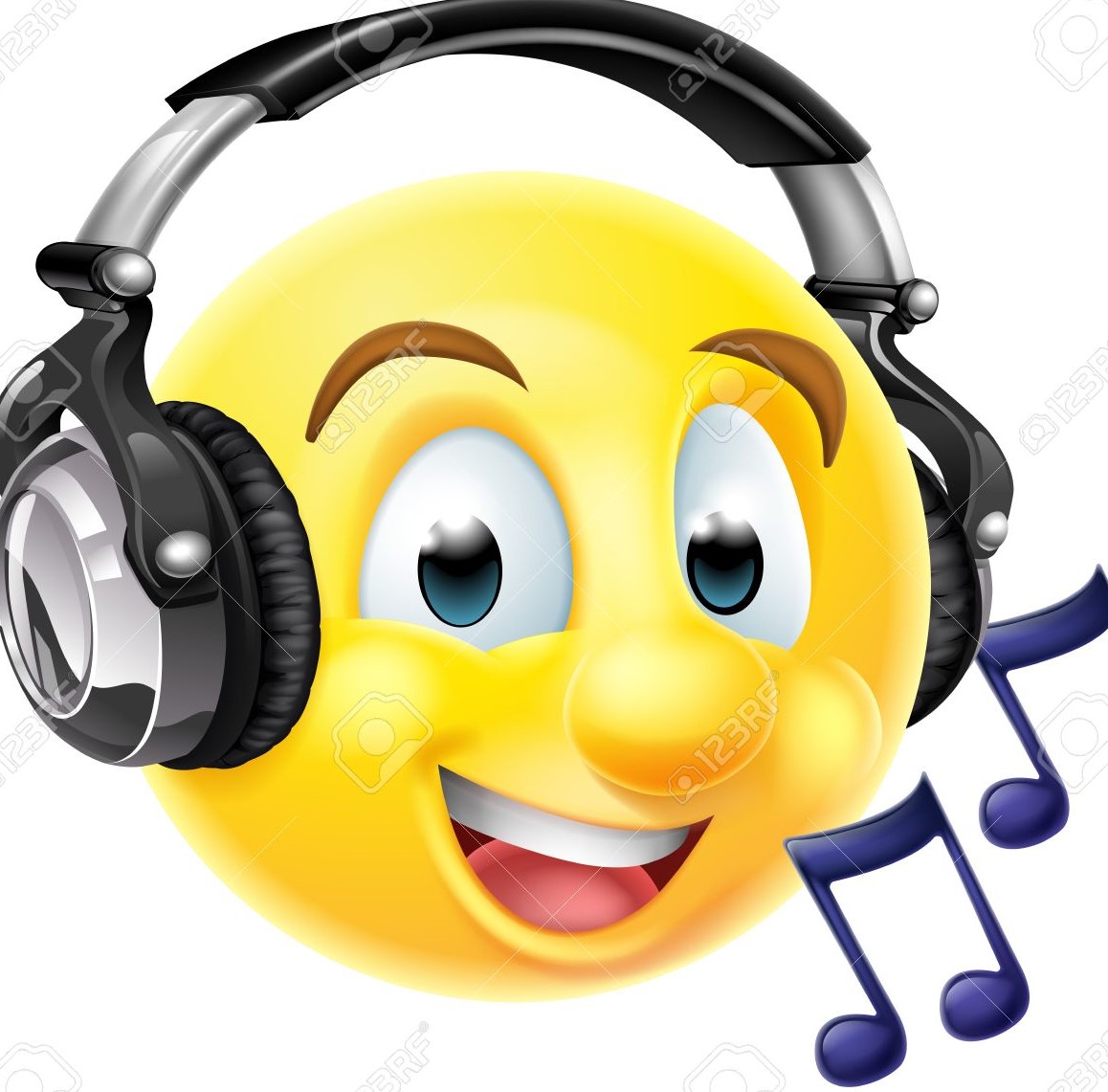